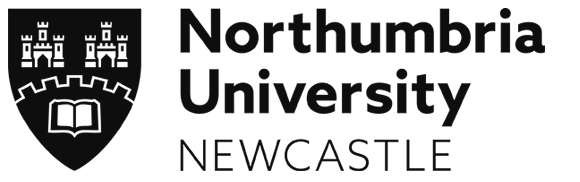 A Dual-Stream Recurrent Neural Network forStudent Feedback Prediction using Kinect
Shanfeng Hu, Hindol Bhattacharya, Matangini Chattopadhyay, Nauman Aslam,
Hubert P. H. Shum
Director of Research and InnovationComputer and Information SciencesNorthumbria University, UK
E-Learning
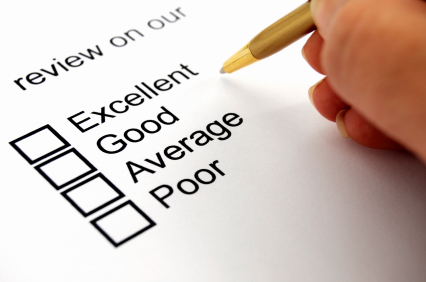 E-learning is revolutionizing  traditional classroom-based learning paradigms
Accurate and timely student feedbacks enable adaptions and fine-tunings of online learning materials
2
SKIMA 2018 - Hubert P. H. Shum http://info.hubertshum.com
Traditional Questionnaires
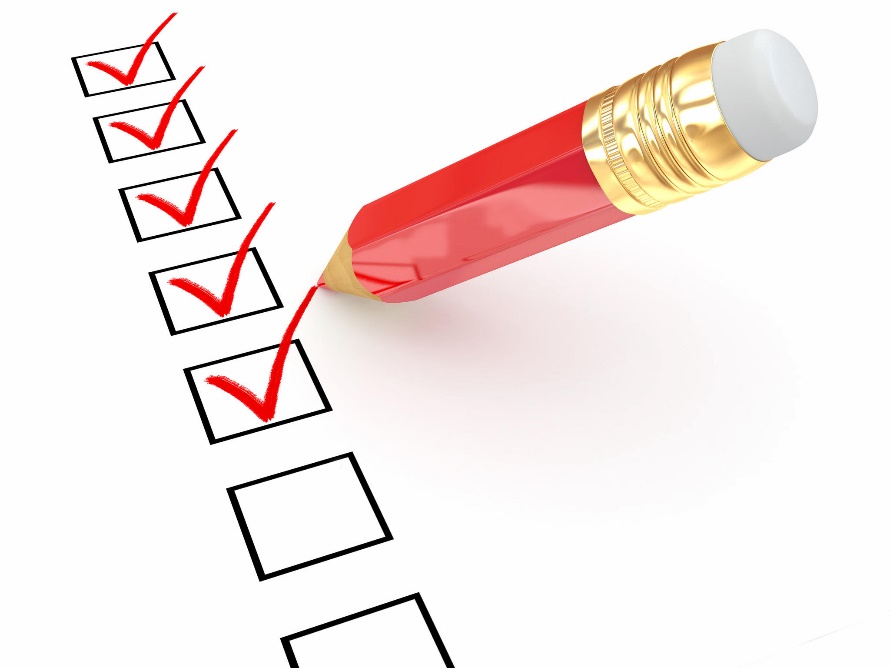 Questionnaires require intensive human efforts to collect and analyze
Questionnaires also cannot provide on-time student feedbacks
3
SKIMA 2018 - Hubert P. H. Shum http://info.hubertshum.com
Traditional Questionnaires
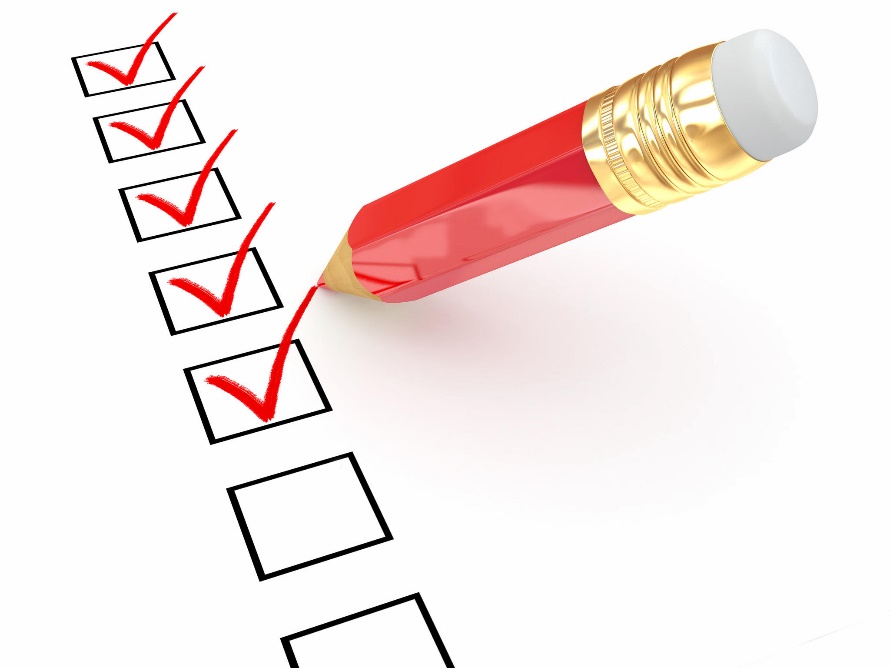 Questionnaires require intensive human efforts to collect and analyze
Questionnaires also cannot provide on-time student feedbacks
We wish to “tell” feedbacks from students’ facial expressions automatically using Kinect
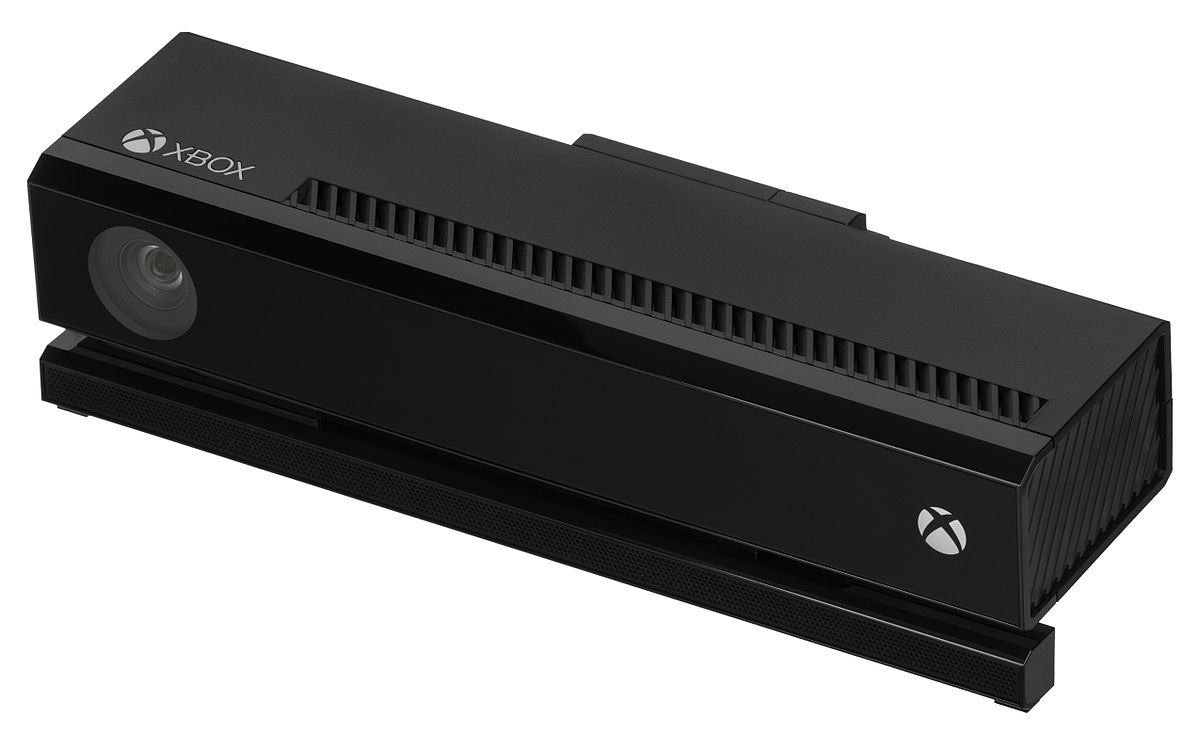 Microsoft Kinect
4
SKIMA 2018 - Hubert P. H. Shum http://info.hubertshum.com
Our Goal and Contributions
Goal
A machine learning system that predicts a student’s course satisfaction level (0-9) from his/her Kinect-captured facial expressions
5
SKIMA 2018 - Hubert P. H. Shum http://info.hubertshum.com
Our Goal and Contributions
Goal
A machine learning system that predicts a student’s course satisfaction level (0-9) from his/her Kinect-captured facial expressions
Contributions
We build an expression-based database of student feedbacks
We propose a recurrent neural network (RNN) that combines Kinect color and depth streams for feedback prediction
We validate the effectiveness of the proposed dual-stream RNN
6
SKIMA 2018 - Hubert P. H. Shum http://info.hubertshum.com
The Student Feedback Database
Participants
22 voluntary undergraduate and master students from Jadavpur University (15 males and 7 females, ages from 20 to 25)
Platform
Teaching Resources and Interactive Laboratory Simulations (TRAILS, http://trails.jdvu.ac.in/290617) from Jadavpur University
Learning Modules
Theory, Video, Animation, and Simulation modules for teaching the participants about the ceiling fan
7
SKIMA 2018 - Hubert P. H. Shum http://info.hubertshum.com
The Student Feedback Database
Kinect was used to capture each student’s facial color and depth images while he/she was using each module
A score was provided by the student for the module
Over 10,000 annotated color and depth streams after frame sampling
An example colour and depth stream from the database
8
SKIMA 2018 - Hubert P. H. Shum http://info.hubertshum.com
Overview of The Proposed System
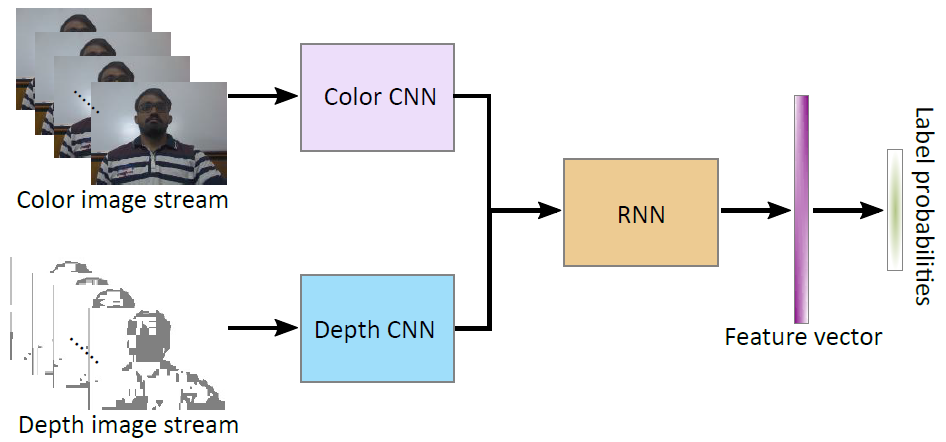 The two convolutional neural networks (CNNs) extract per-frame facial features and the RNN integrates all frame features for feedback score prediction
9
SKIMA 2018 - Hubert P. H. Shum http://info.hubertshum.com
The CNN Architecture
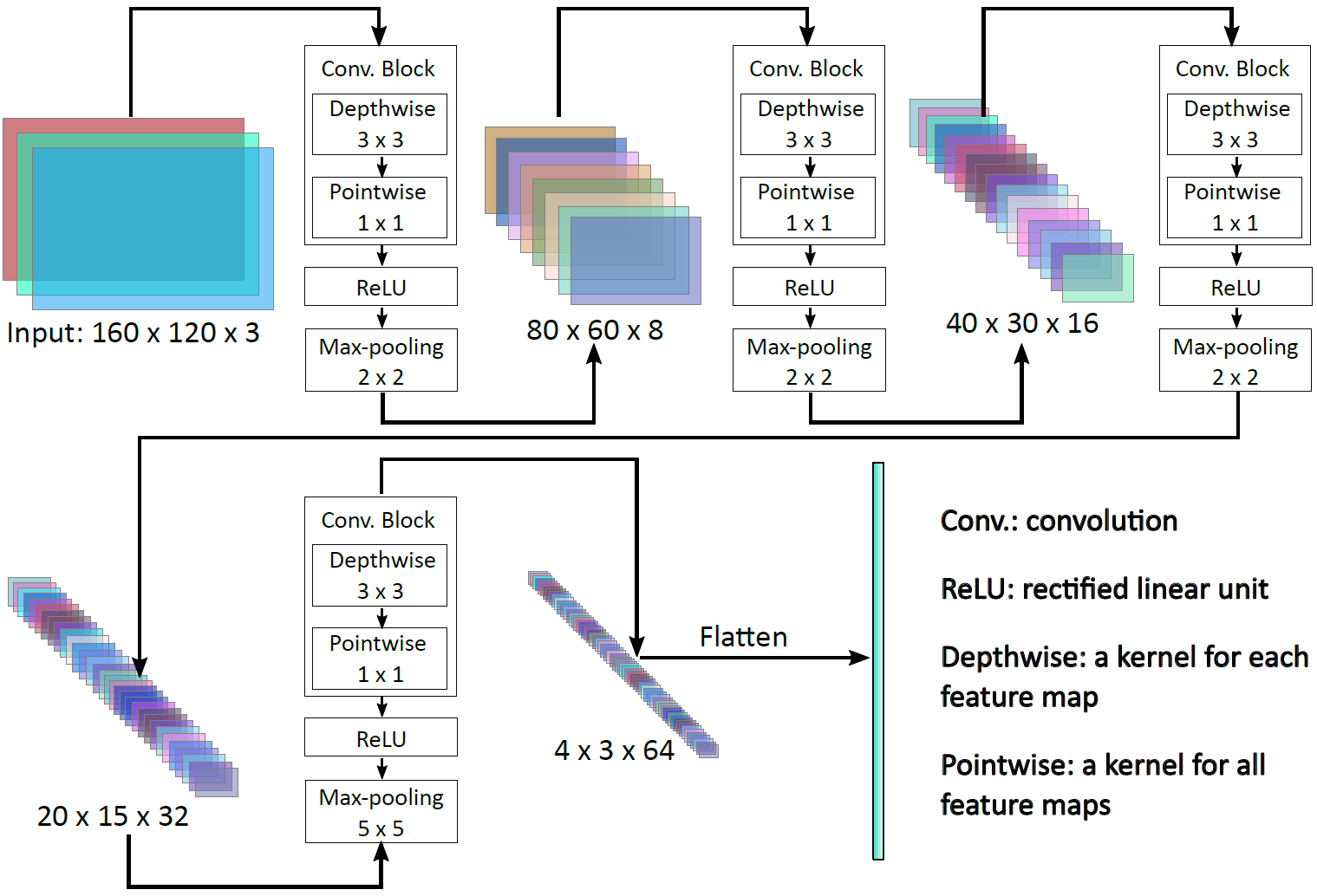 The colour (or depth) CNN has a few blocks of depth-wise convolution, point-wise convolution, ReLU activation, and max-pooling for per-frame feature extraction
10
SKIMA 2018 - Hubert P. H. Shum http://info.hubertshum.com
The RNN Architecture
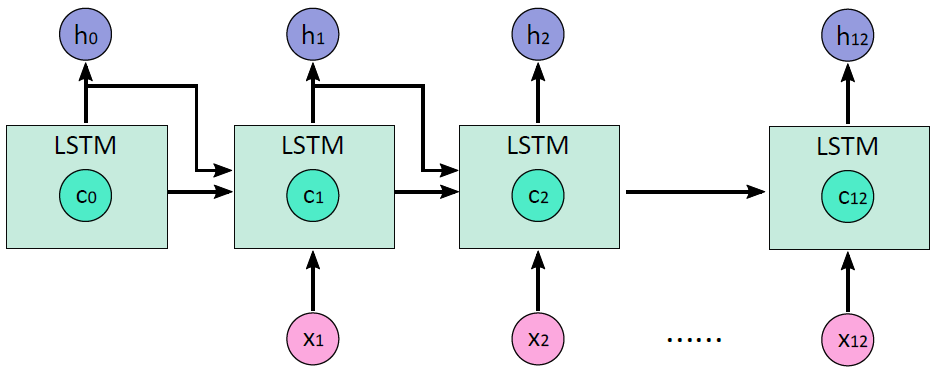 Hidden states
Input feature vectors of each frame
The RNN has a long-short term memory (LSTM) cell for integrating the colour and depth CNN features of all frames for temporal feature extraction
11
SKIMA 2018 - Hubert P. H. Shum http://info.hubertshum.com
The RNN Architecture
The last hidden state for feedback score prediction
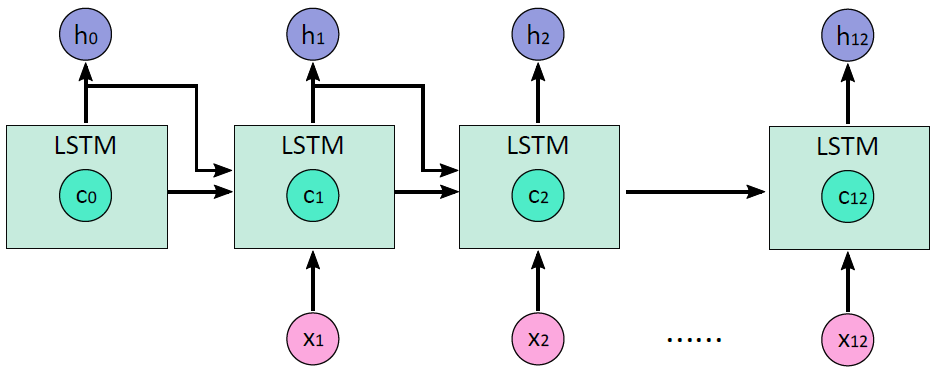 Hidden states
Input feature vectors of each frame
The RNN has a long-short term memory (LSTM) cell for integrating the colour and depth CNN features of all frames for temporal feature extraction
12
SKIMA 2018 - Hubert P. H. Shum http://info.hubertshum.com
Results
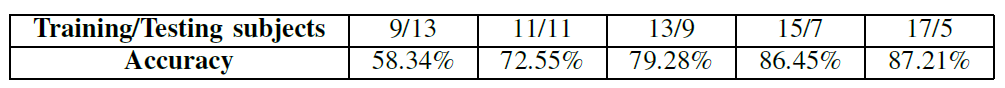 Feedback prediction accuracy using two CNNs and a LSTM of 12 steps
13
SKIMA 2018 - Hubert P. H. Shum http://info.hubertshum.com
Validations – Effect of Training Data
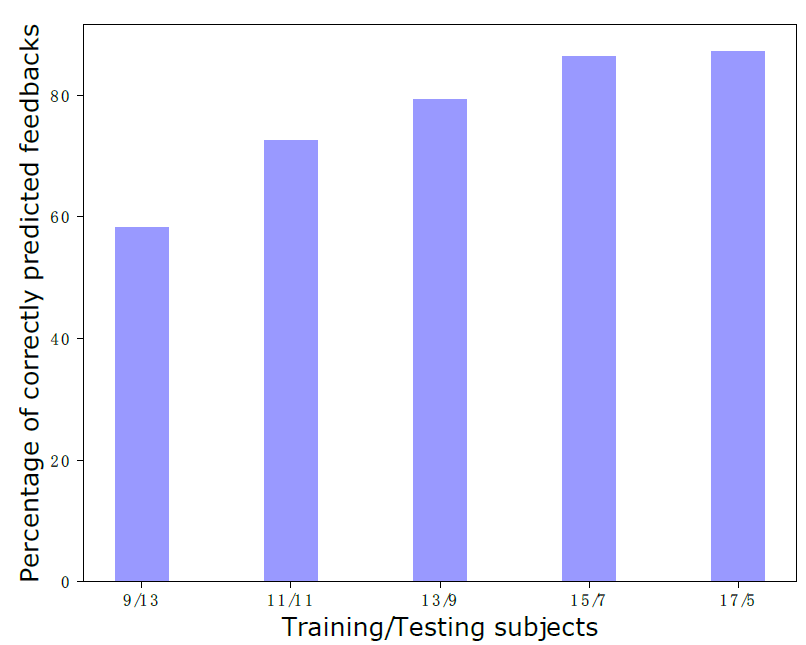 Comparison of feedback prediction accuracy given different partitions of 
training and testing subjects
14
SKIMA 2018 - Hubert P. H. Shum http://info.hubertshum.com
Validations – Effect of CNNs
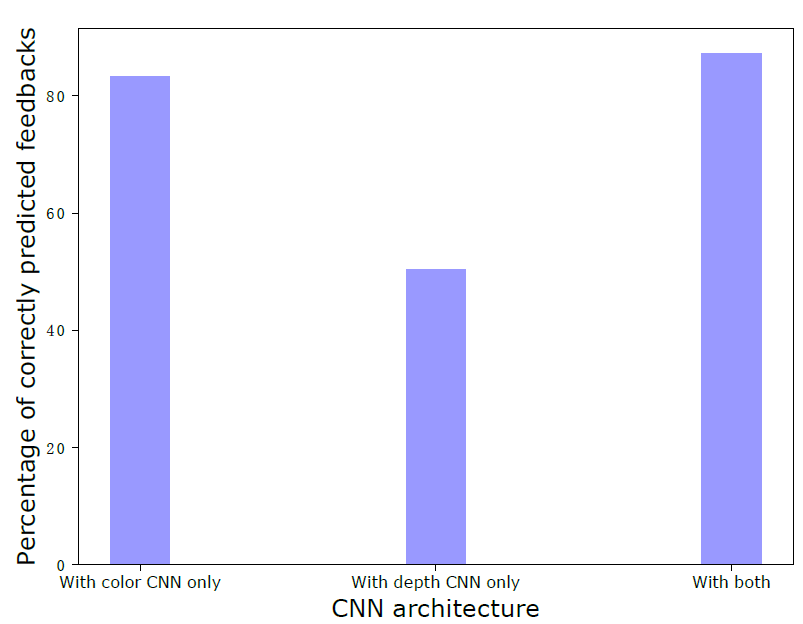 Comparison of feedback prediction accuracy between using a single CNN
or two CNNs together
15
SKIMA 2018 - Hubert P. H. Shum http://info.hubertshum.com
Validations – Effect of LSTM
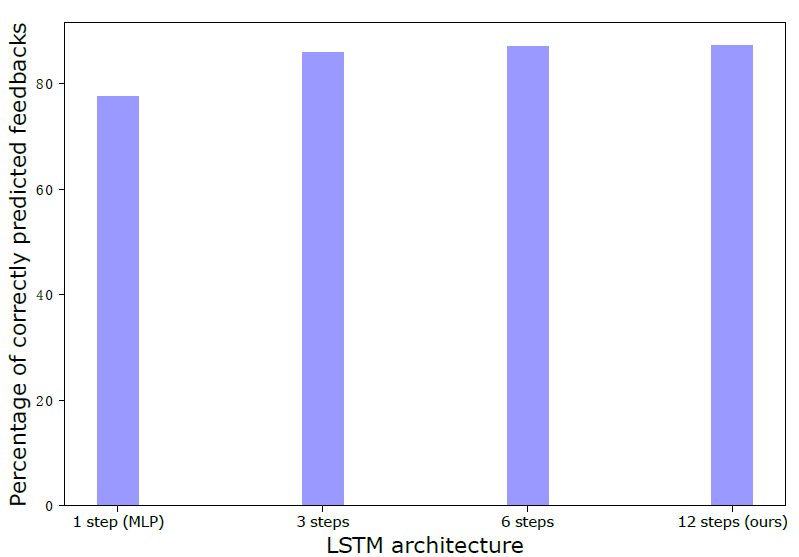 Comparison of feedback prediction accuracy using different numbers of LSTM steps for temporal feature learning
16
SKIMA 2018 - Hubert P. H. Shum http://info.hubertshum.com
Future Directions
Enlarging the database by incorporating more subjects and learning modules
Annotating sub-parts of learning durations for finer-grained feedback prediction
17
SKIMA 2018 - Hubert P. H. Shum http://info.hubertshum.com
Conclusion
We created a feedback database of 22 subjects, 4 learning modules, and over 10,000 annotated colour and depth streams
We proposed a dual-stream CNN-LSTM that achieved an 87.21% feedback prediction accuracy using 17 out of 22 subjects for training
18
SKIMA 2018 - Hubert P. H. Shum http://info.hubertshum.com
Acknowledgement
Erasmus Mundus Action 2 Programme, €3.03 million, Ref: 2014-0861/001-001
Royal Society, £11,841, Ref: IE160609
Engineering and Physical Sciences Research Council (EPSRC), £124,000, Ref: EP/M002632/1
University Grants commission UPE Phase II Scheme from the Government of India
19
SKIMA 2018 - Hubert P. H. Shum http://info.hubertshum.com
One Last Thing
http://info.hubertshum.com
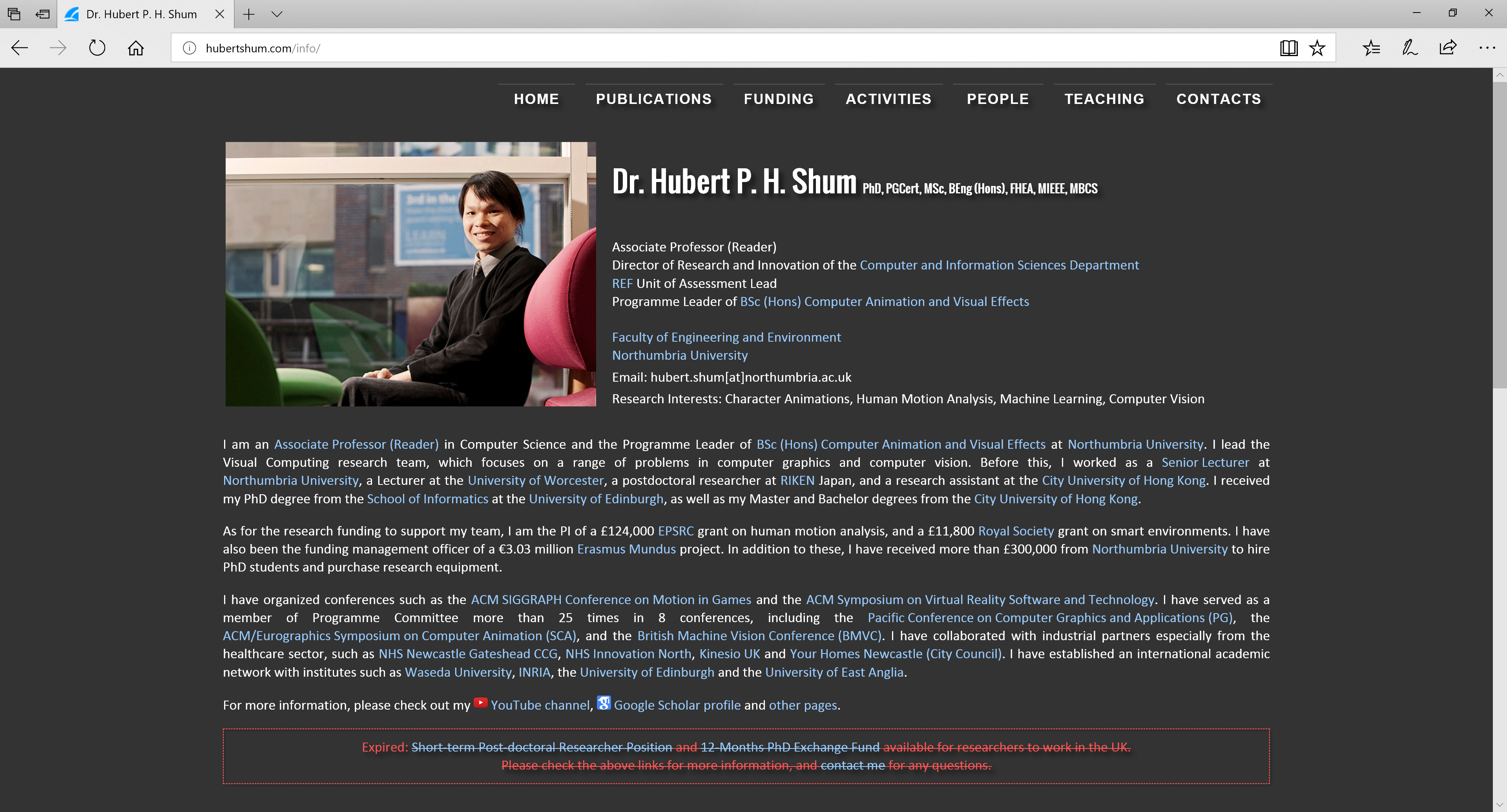 20
SKIMA 2018 - Hubert P. H. Shum http://info.hubertshum.com
Thanks!
Any Questions?
21
SKIMA 2018 - Hubert P. H. Shum http://info.hubertshum.com